Elementary Linear Algebra
Howard AntonCopyright © 2010 by John Wiley & Sons, Inc. 
 All rights reserved.
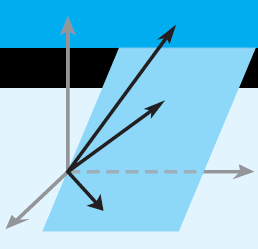 Chapter 4
Chapter 4General Vector Spaces
4.1  Real Vector Spaces
4.2  Subspaces
4.3  Linear Independence
4.4  Coordinates and Basis
4.5  Dimension
4.6  Change of Basis
Section 4.1    Vector Space Axioms
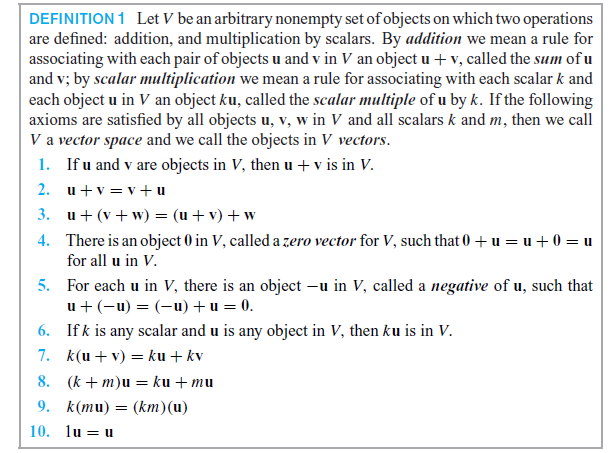 Section 4.2    Subspaces
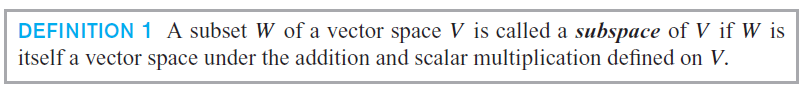 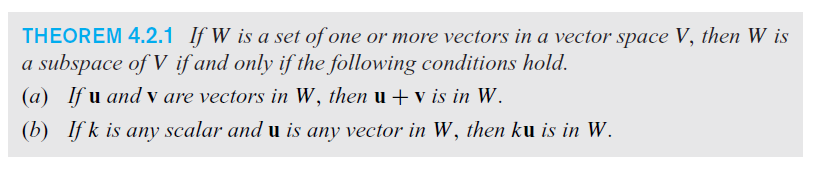 The ‘smallest’ subspace of a vector space V
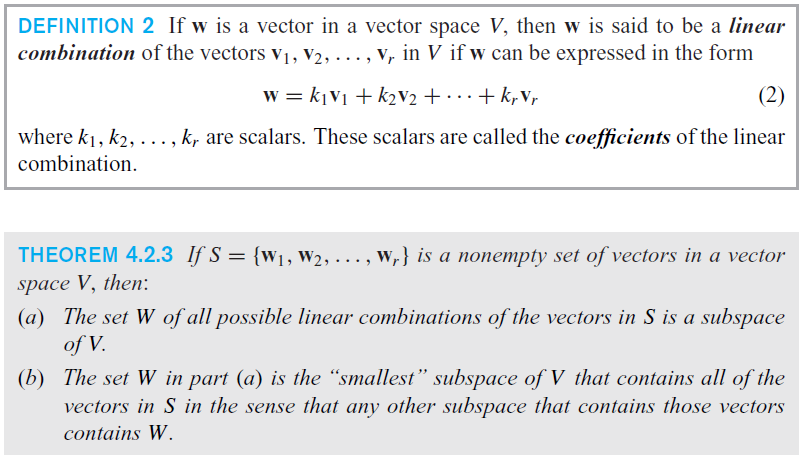 The span of S
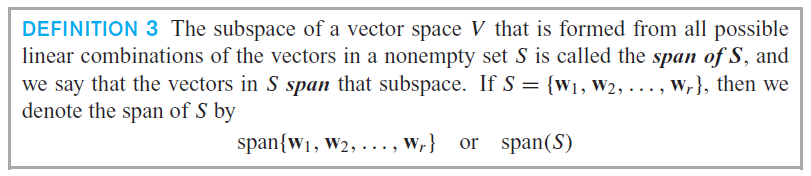 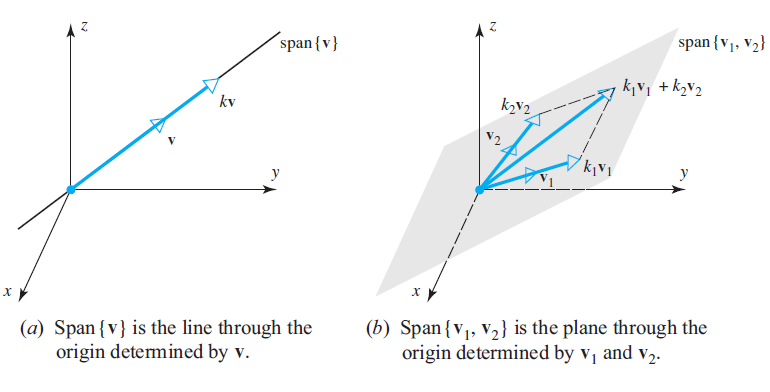 Section 4.3  Linear Independence
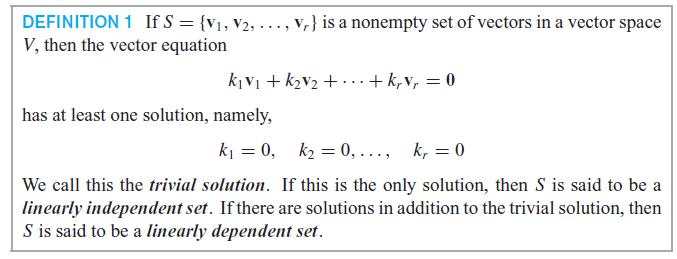 Linearly independence
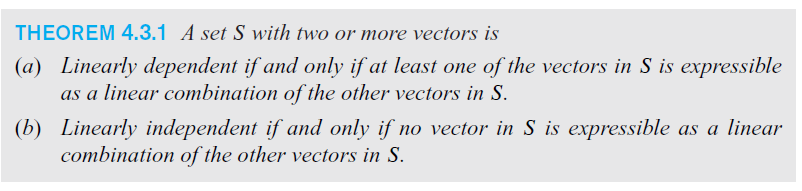 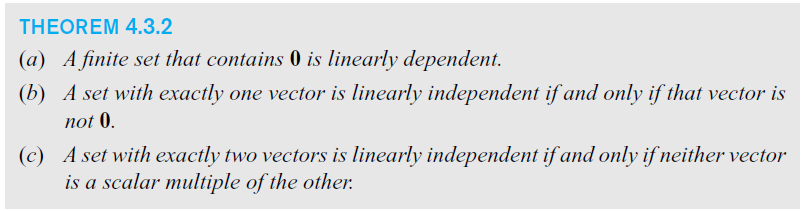 Linear Independence in R2 and R3
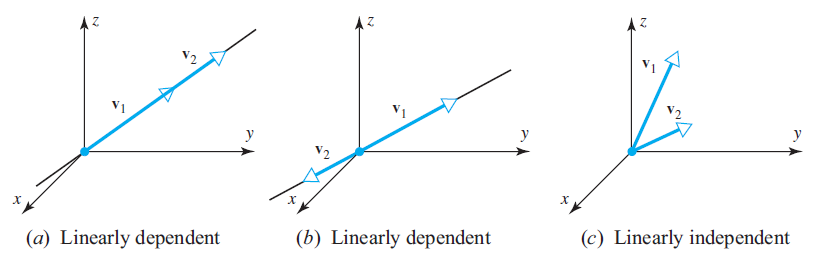 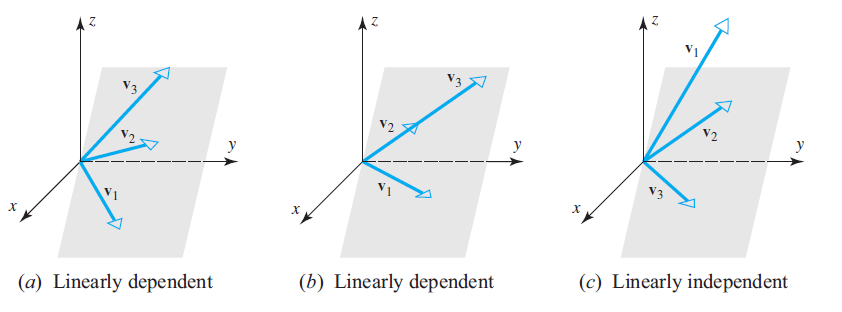 The Wronskian
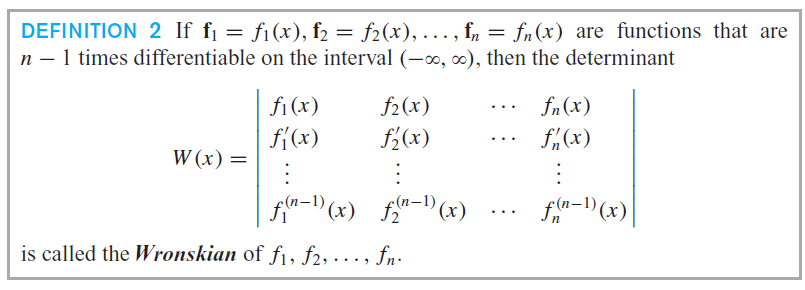 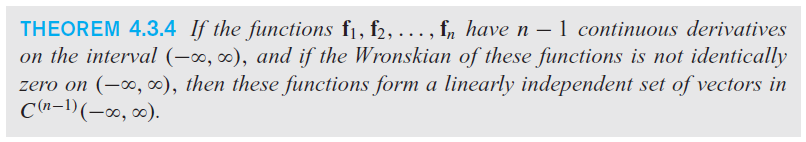 Section 4.4 Coordinates and Basis
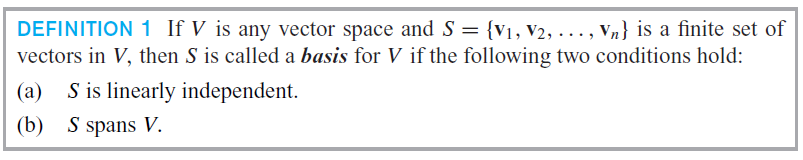 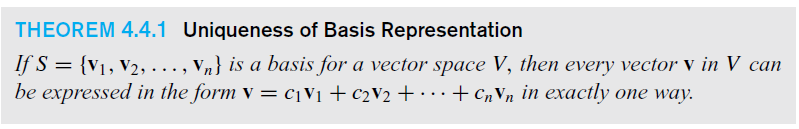 The coordinate vector
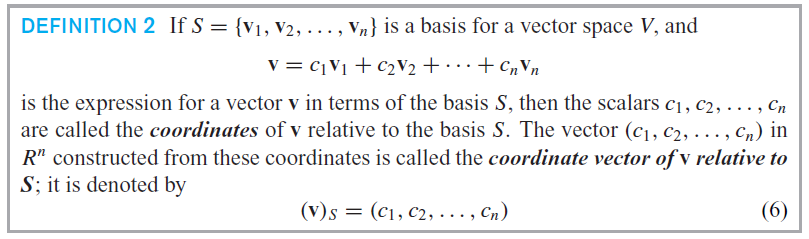 Section 4.5  Dimension
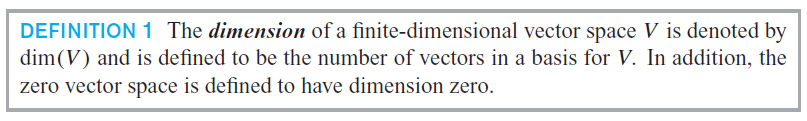 Plus / Minus Theorem
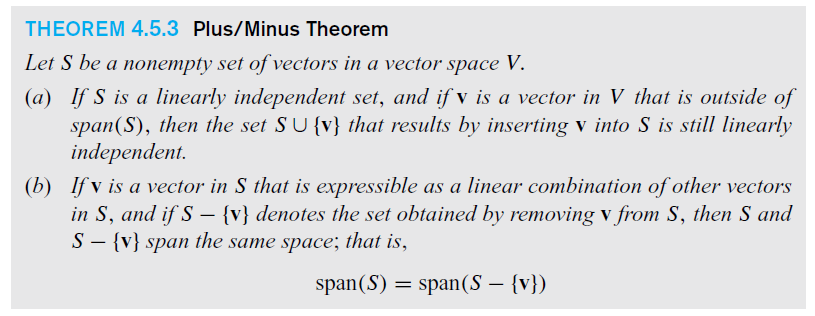 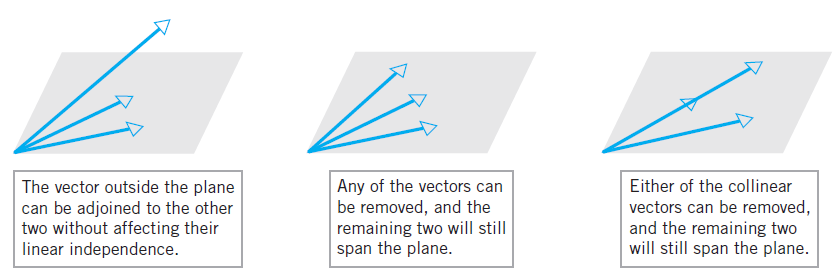 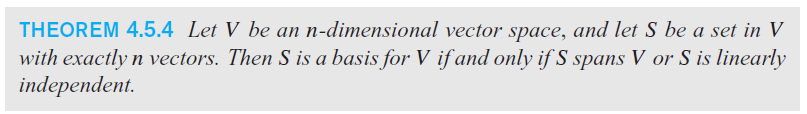 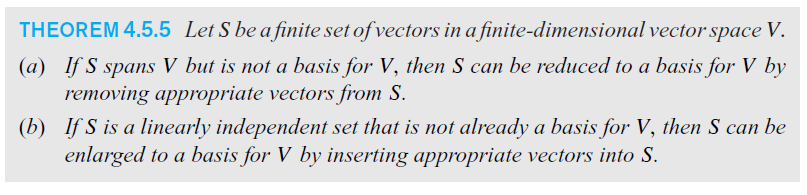 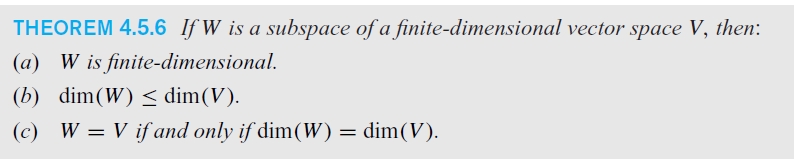 Section 4.6  Change of Basis
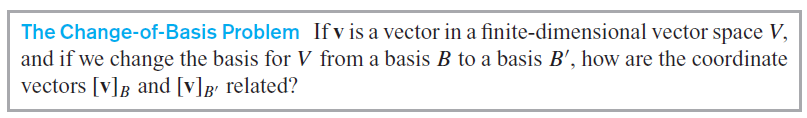 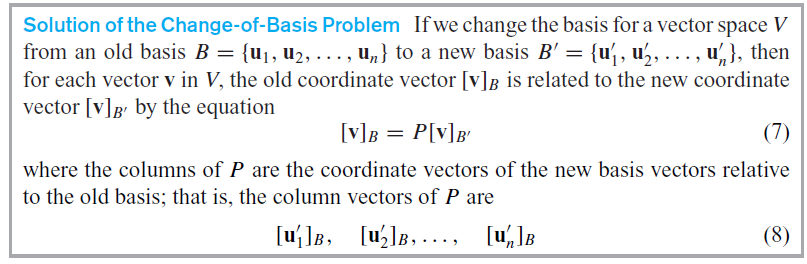 Transition Matrices
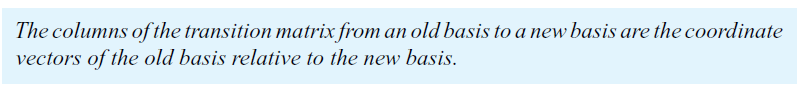 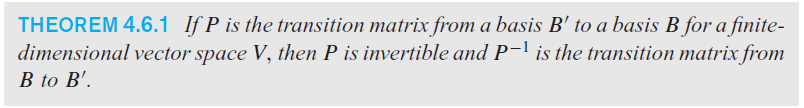 Computing the transition matrix
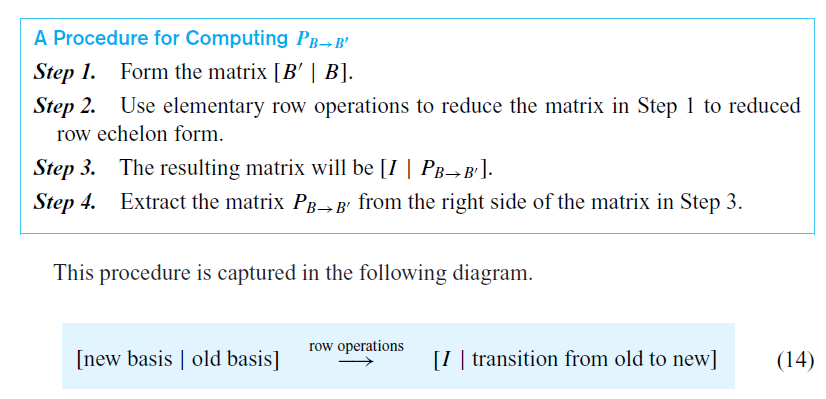